Развитие физических качеств обучающихся в школе с помощью физических упражнений.
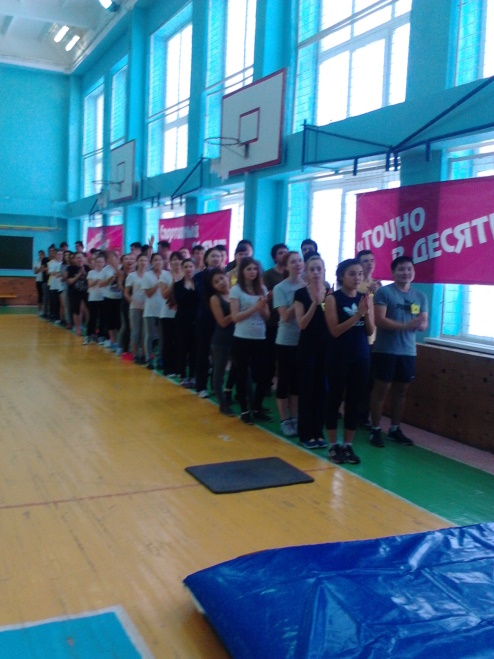 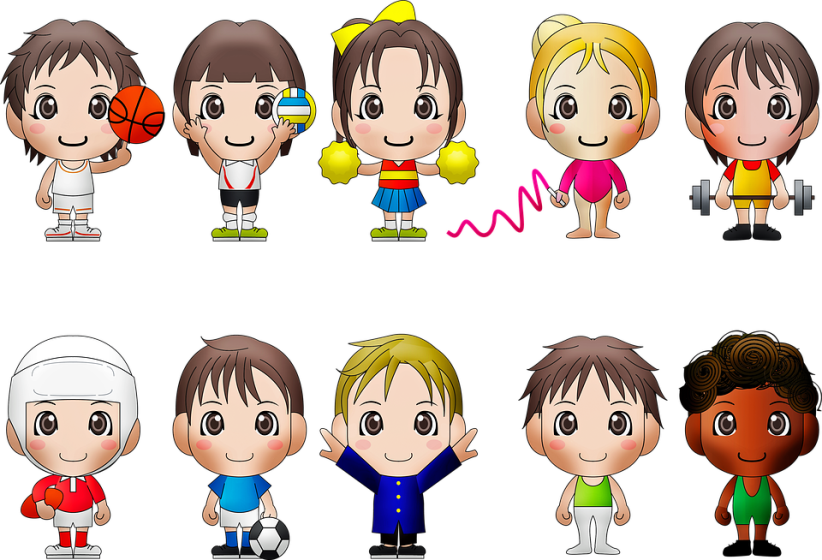 Г. Якутск МОБУ СОШ № 10 имени Д. Г. Новопашина
Тахватулина Светлана Загидовна
Учитель физической культуры высшей категории. 
Отличник образования РС(Я).
Заведующая кабинетом «спортивный зал»
Руководитель МО учителей физкультуры, технологии и эстетического цикла.
Развитие физических способностей у детей  начиная уже с рождения актуально в нашем современном мире. Их развитие происходит в процессе упражнения, обучения , овладения этими знаниями . Следовательно способности нужно  не только развивать, но и  совершенствовать и воспитывать.
Первоначальная главная задача школы является  дать учащимся прочные, глубокие знания, выработать у них умения. Навыки , которые затем применяются уже на практике. А учителю правильно организовать работу с учащимися с учетом его подготовленности, индивидуальных , возрастных особенностей каждого учащегося.
 Что же мы подразумеваем под словом способности. Это индивидуально- психологические особенности человека, от которых зависит успешность приобретения знаний, умений, это такие качества, которыми отличается один человек от другого.
Важную роль в этом играет создание психологического климата в школе и семье. Здесь важен не только положительно-эмоциональный настрой, но и пример самого взрослого.
Развивая способности учащихся, нужно воспитывать в них требовательность к себе, умение критически относиться к себе, формировать у них  правильное отношение к своим успехам, достижениям и способностям. Нельзя захваливать , восторгаться способностями  ребенка. А дать понять , что другие дети тоже обладают способностями. И если он где то превосходит своих товарищей, то они превосходят его в другом.
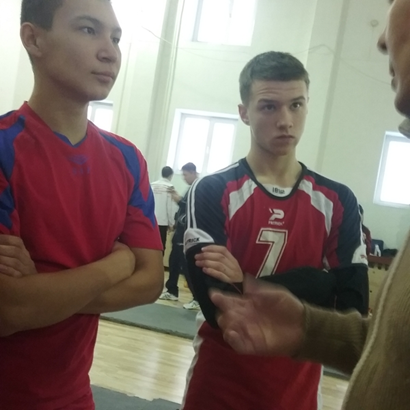 В последнее время вопросы физического воспитания привлекают внимание в сфере педагогической, медицинской и родительской общественности. Ведь для укрепления здоровья детей, их гармоничного развития личности, расширение функциональных возможностей, повышение работоспособности организма большое значение имеет организованное физическое воспитание.
Урок физической культуры, физкультурно-оздоровительные формы занятий физическими упражнениями в режиме дня школьника и внеклассные формы занятий относятся к основным формам организации физического воспитания школьников. К основным средствам физического воспитания относятся физические упражнения, с помощью которых у школьников формируют жизненно важные умения и навыки, воспитывают физические качества (силу, выносливость, ловкость, гибкость), развивают физические способности, повышают адаптивные свойства организма, восстанавливают раннее утраченные его функции, а также важными средствами физического воспитания являются естественные силы природы и гигиенические факторы. Систематическое и планомерное использование их способствует укреплению здоровья, повышению защитных функций организма. И если учащийся получит в период развития и роста  хорошее физическое воспитание, то и в дальнейшем  он обеспечит себе хорошую работоспособность на всю дальнейшую жизнь.
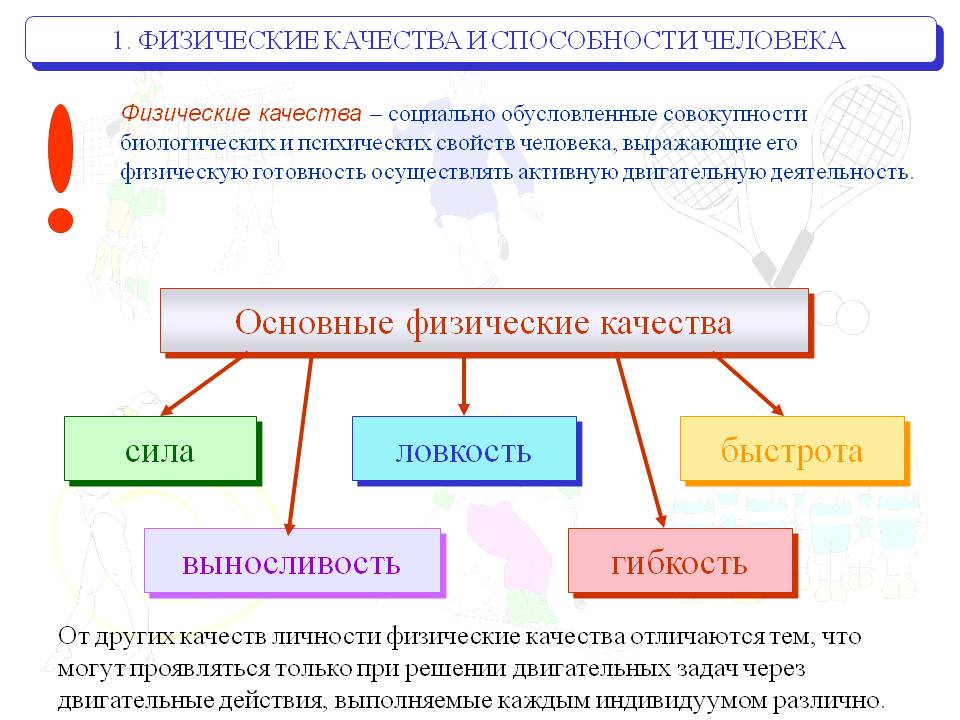 Развитие силы.
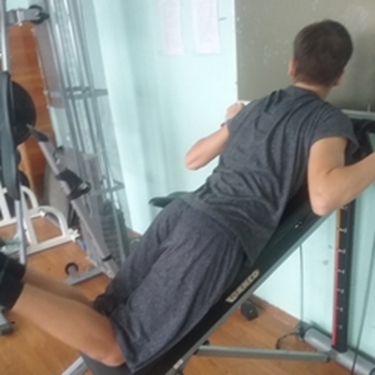 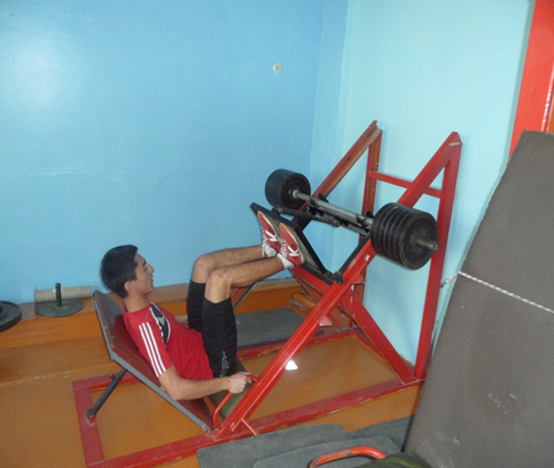 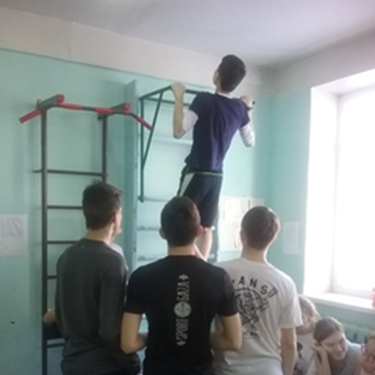 Сила ,это способность преодолевать внешнее сопротивление посредством мышечных напряжений. Она проявляется в любых движениях в большей или меньшей степени. У учащихся методом непредельных нагрузок в медленном, спокойном темпе важно начинать вначале развивать динамическую силу. Для этого надо подобрать такую нагрузку, в которой школьник способен выполнить каждое упражнение 10- 15 раз. Необходимо вовремя этой нагрузки делать паузы отдыха 2-3 минуты. При повторных упражнениях нужно  повысить нагрузку. Этим методом учащиеся могут работать при самостоятельных занятиях. Например , выполнять упражнение в 3 подхода. Первый подход- отжимание от пола 10 раз, второй подход  10 раз отжимание от пола с поднятием одной ноги вверх, третий подход – отжимание от пола 10 раз с выполнением  хлопка перед грудью.
Также нужно применять  упражнения со статическим напряжением. Давая учащимся  упражнения для укрепления мышц спины, живота, боковых поверхностей тела.
Для развития физической силы применяются упражнения с различными предметами (набивными мячами, гантелями, гирями, штангой). Выполнять упражнения с преодолением усилия (эспандеры, резиновые жгуты), в висах, перетягиваниях.
упражнения в преодолении сопротивления партнера, упражнения с упругими предметами (резиновые мячи, эспандеры), упражнения с элемен­тами борьбы, игры с перетягиванием, упражнения в висах, упорах, метания и толкания мячей, прыжки в длину и т.д.
Привлекать детей к занятиям в тренажерном зале. Конечно при этом учитывать их возрастные возможности . В нашей школе дети занимаются с 5 класса , 3 урок физкультуры проходит в тренажерном зале.
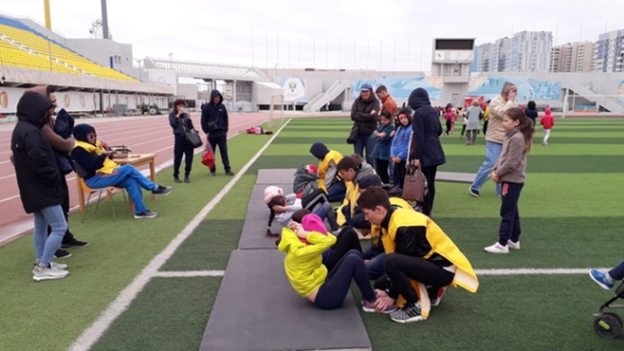 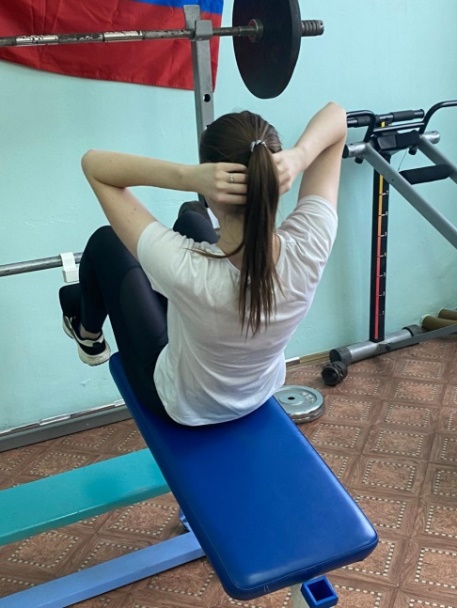 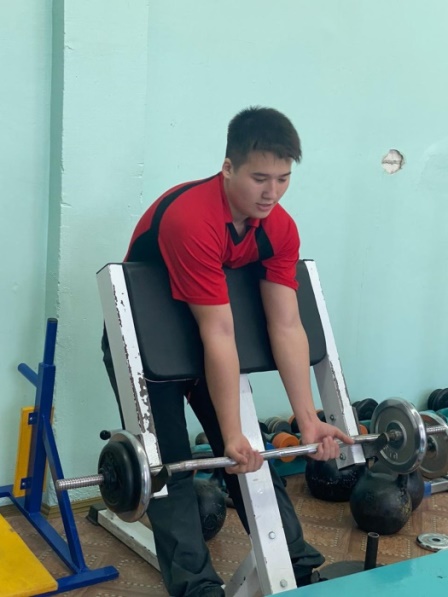 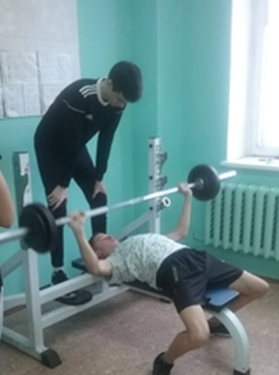 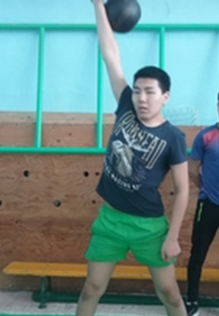 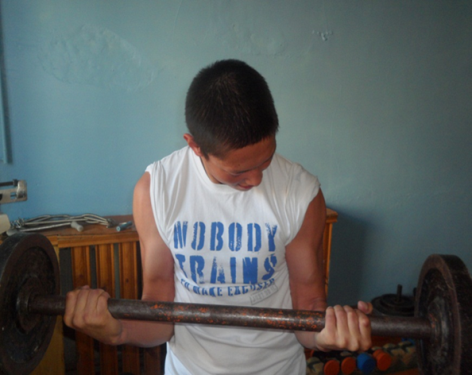 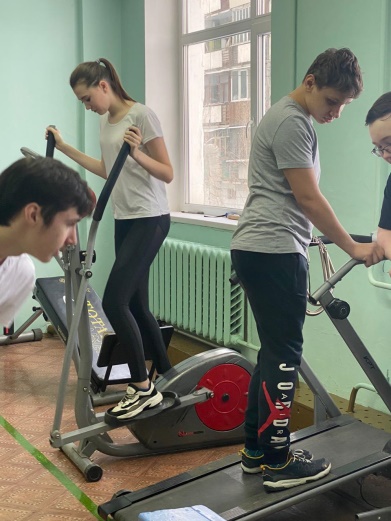 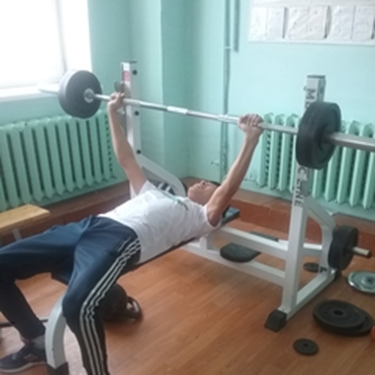 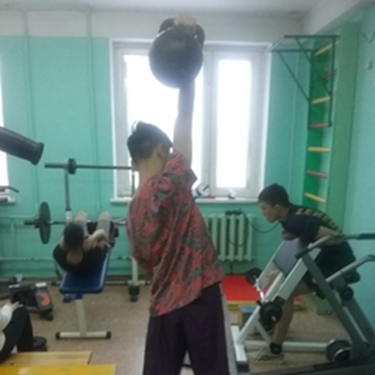 Развитие гибкости.
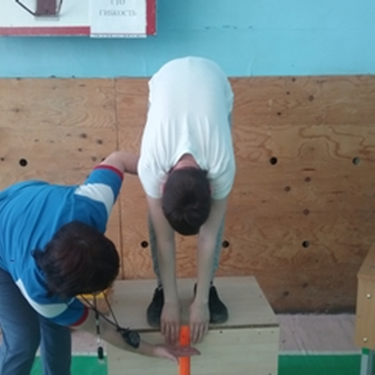 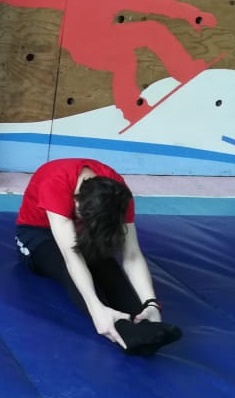 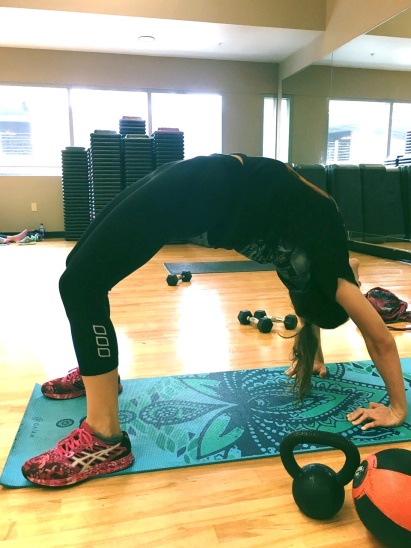 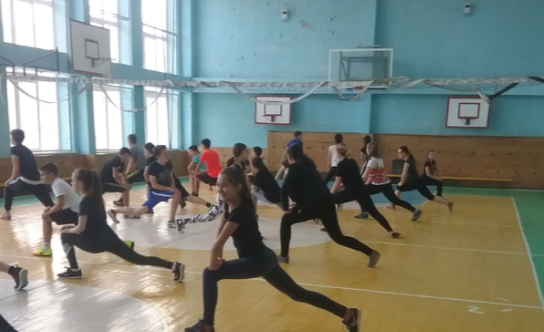 Гибкость - это способность выполнять движения с большой амплитудой, характеризующееся подвижностью звеньев опорно-двигательного аппарата.  И одним из показателей гибкости служит амплитуда движений. Она влияет на проявление быстроты, ловкости и других физических качеств. 
И чтоб развить гибкость рекомендуется принимать упражнения для растягивания. Это, прежде всего, упражнения для рук, но, туловища, головы, различные виды ходьбы и бега длинными шагами, «прыжки в шаге», прыжки на месте, сгибая ноги к груди, глубокие приседания по всей ступне, упражнения у гимнастической стенки и другие.
В комплексах ОРУ на уроках физкультуры , упражнения которые помогают повысить гибкость тела, необходимо проводить последовательно одно за другим или в чередовании с упражнениями для развития силы. Необходимо на каждом уроке при упражнении на гибкость давать упражнения на определенную группу мышц суставов и связочного аппарата. Прежде чем дать нагрузку на мышцы их надо предварительно хорошо разогреть.
 Обычно уже в возрасте 14-15 лет подросток становится гибким.  У девочек гибкость  бывает выше , чем у мальчиков на 20- 30 %.
При развитии гибкости надо ежедневно выполнять упражнения, до появления легкой болезности. Упражнения на гибкость укрепляют связки , повышают подвижность суставов, эластичность мышечного аппарата, а значить являются важным в профилактике травматизма.
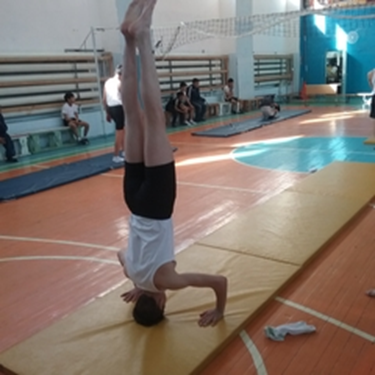 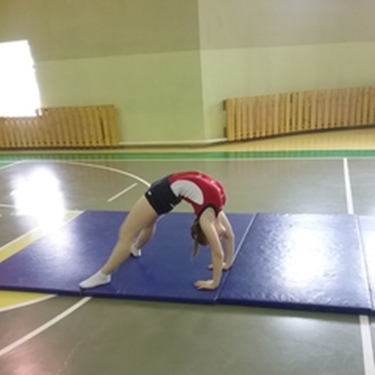 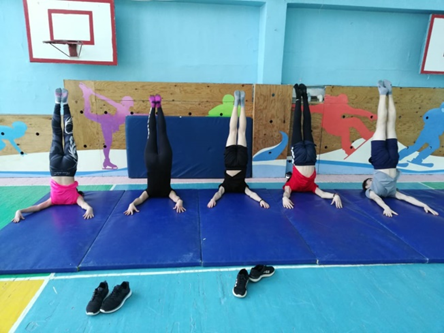 Развитие быстроты
Быстрота - это способность человека выполнять движения с возможно большей скоростью. 
Начиная с младшего возраста для развития этого качества применяются различные упражнения в быстром темпе, старты, бег на короткие дистанции с максимальной скоростью, бег с ускорением, эстафетный бег, прыжки в длину с разбега, прыжки с длинной и короткой скакалкой, игры, требующие быстрой реакции и двигательных действий. 
Для повышения быстроты отдельных движений надо давать ряд упражнений:
 - В прыжке вверх - хлопки руками впереди и за спиной, двойное касание ногой о ногу.
 - В прыжке поймать мяч, брошенный партнером и до приземления бросить его обратно.-
-Выполнение с положения высокого или низкого старта , стоя спиной , с положения лежа и т.д.
- Во время игры по особому сигналу учителя - быстро принять положение приседа или др.
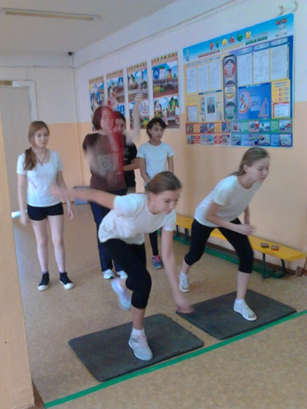 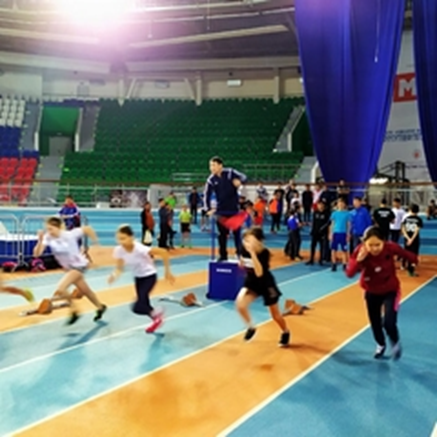 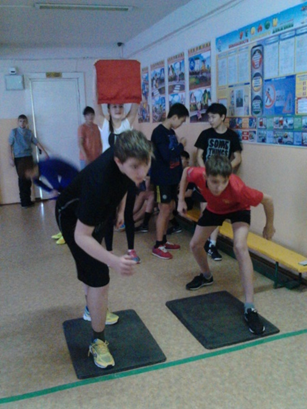 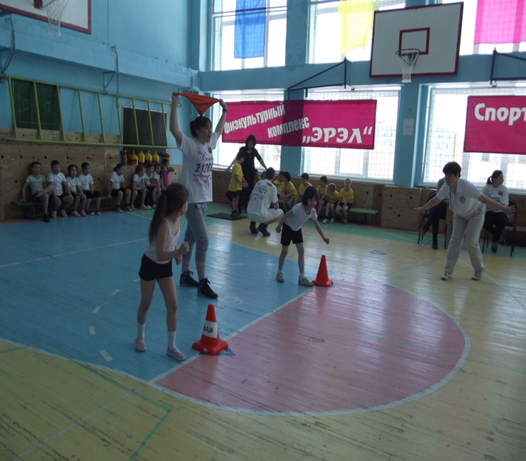 Выносливость
Выносливость - это способность организма противостоять утомлению при какой-либо двигательной деятельности.
 Различают выносливость общую и специальную. 
Общая выносливость -это способность к непрерывной деятельности с умеренным напряжением в течение длительного времени (например, ходьба, бег, передвижение на лы­жах, плавание). Основные средства развития общей выносливости: продол­жительный бег до 3 км, спортивные и более простые подвижные игры (до 15 мин), кроссовый бег с интенсивностью 50-60% от максимальной (до 15 мин), переменный бег (до 1 мин), бег с максимальной интенсивностью 60-90% от максимума (мальчики – 200-800 м; девочки - 200-600 м), плавание на 500-800 м.
Специальная выносливость - выносливость в определенной деятельно­сти. Средствами для развития этого вида выносливости служат различные физические упражнения, которые требуют умеренного напряжения, но вы­полняются продолжительное время (ходьба, бег, бег на лыжах, коньках, пла­вание, гребля, прыжки со скакалкой, подвижные и спортивные игры).
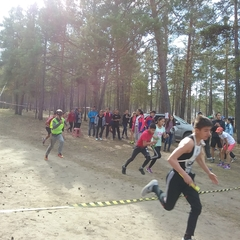 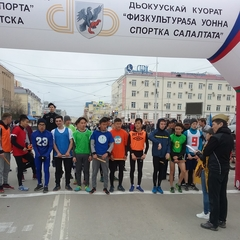 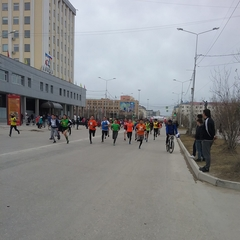 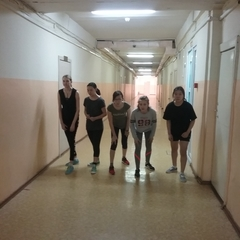 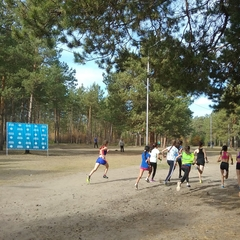 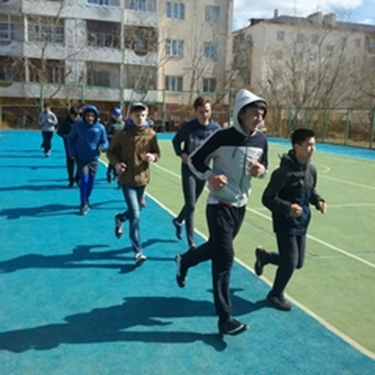 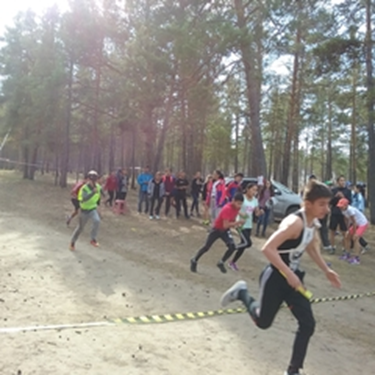 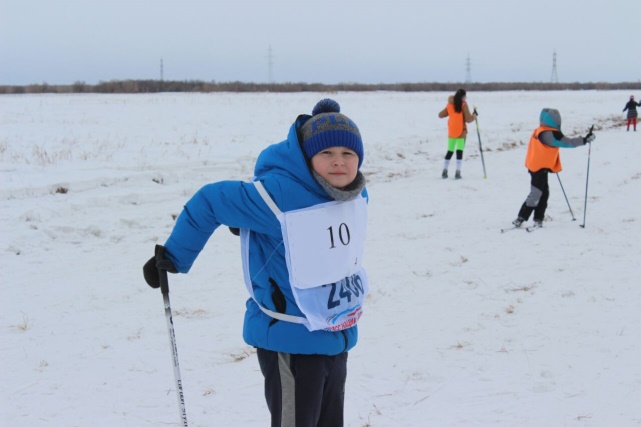 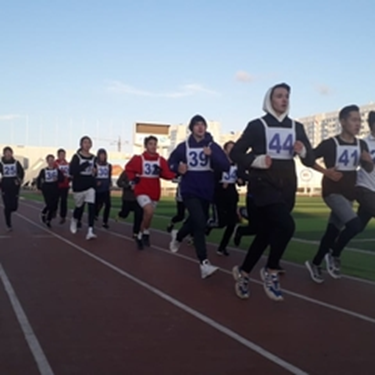 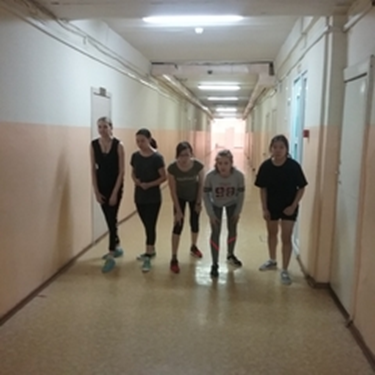 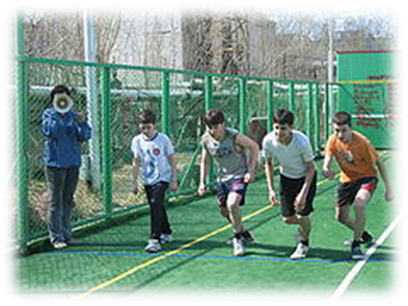 Развитие прыгучести
Прыгучесть -комплексное проявление силы мышц ног и способности их к быстрому сокращению, способность высоко или далеко  прыгать для выполнения поставленной цели.
Для проявления прыгучести необходима взрывная сила - способность проявлять максимальную величину силы в наименьшее время. 
Эффективными средствами для развития прыгучести являются: скоростно-силовые упражнения с отягощениями; прыжки через препятствия; прыжки в глубину, которые служат сильным раздражителем нервно-мышечного аппарата:
Лежа лицом вниз на скамейке, туловище наклонено вперед, ноги удерживает партнер, руки за голову – прогибание и опускание корпуса. То же, с отягощением.  То же, подбросить набивной мяч. То же, лежа лицом вверх – прогибание назад и сгибание.
Упражнения с отягощениями: приседание, выпрыгивания.                                                                                                              
Прыжки из глубокого приседа через препятствия, количество препятствий 5-6, высота 30-40 см  (в качестве препятствий натягивается бечевка, резина).
Напрыгивание на сложенные гимнастические маты с постепенным увеличением высоты и количества прыжков подряд.
Спрыгивание (высота 40–80 см) с последующим прыжком вверх.
Серийные прыжки через препятствия, количество препятствий 5-6.
Прыжки на одной и на обеих ногах на месте и в движении, лицом вперед, боком и спиной вперед                                                       
Прыжки со скакалкой, поочередно на одной и двух ногах.
Прыжки боком через скамейку.
Перепрыгивание через скамейку из и.п. стоя боком левая нога на скамейке, правая на полу, 1-2 –поменять ноги, 3-4 – и.п.
Для более подготовленных: из и.п. скамейка между ног, 1 – выполнить прыжок и сделать касание или хлопок стопами над скамейкой, 2 – и.п.
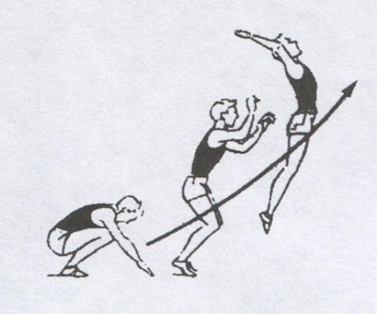 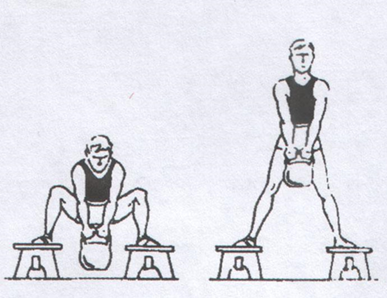 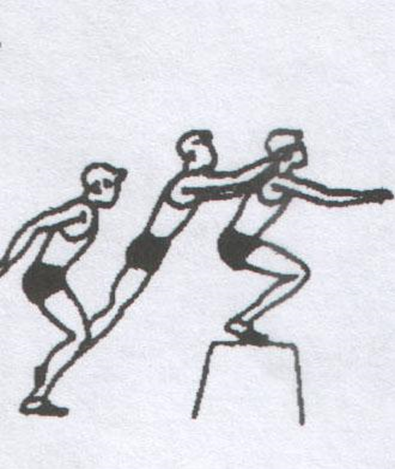 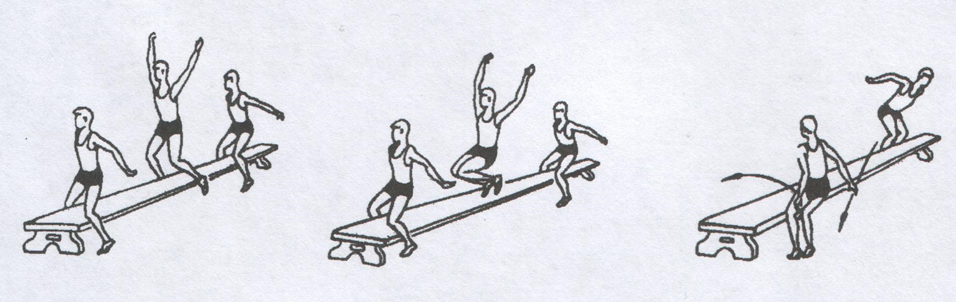 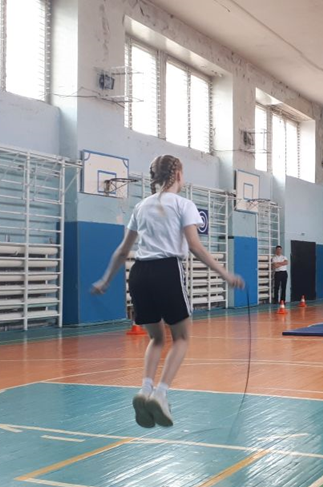 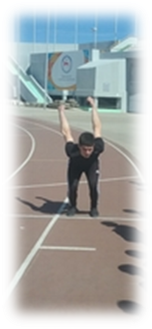 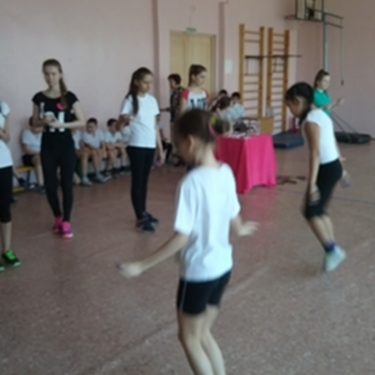 Развитие ловкости
Ловкость- это способность за короткое время овладевать новыми движениями, правильно реагировать на быстро сменяющиеся ситуации.
При развитии ловкости у учащихся упражнения различаются по степени координационной сложности, точности и скорости. Для этого ы уроки физической культуры я обязательно включаю физические упражнения на развитие ловкости. К ним относятся акробатические упражнения со сменой положения тела с предметами и без них. Например на уроке баскетбола , упражнения с мячом подбросить , сесть , встать поймать. А у младших учащихся  подбросить мяч сделать хлопок перед грудью, за спиной и поймать мяч.
В течении урока использую 3-4 упражнения на развитие ловкости. Но обязательно делаю перерыв 1 минуту. Ловкость  больше проявляется и развивается при выполнении сложных гимнастических и акробатических упражнений на снарядах, в спортивных играх, в эстафетах ,в прыжках в воду, фигурном катании на коньках, прыжках в высоту и т.д.
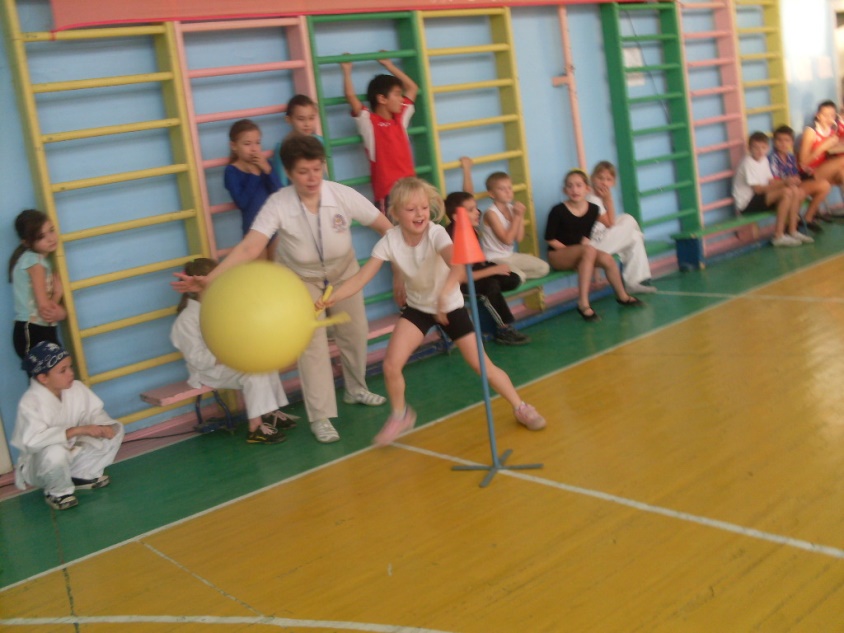 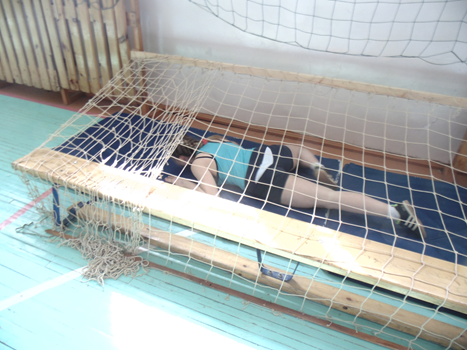 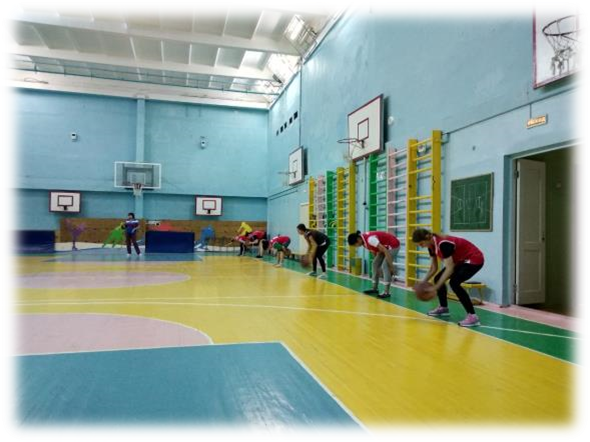 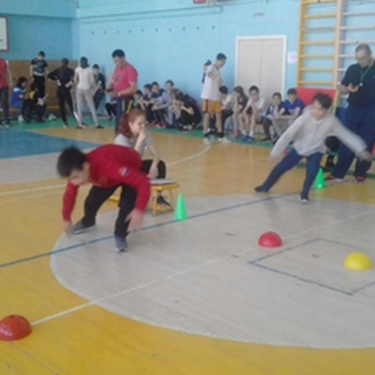 Тестирование по уровню физической подготовленности осуществляется по параметрам в конце каждой четверти:
-прыжок в длину с места
-сгибание , разгибание туловища из положения лежа (пресс)
-прыжки на скакалке
-челночный бег (3*10, 3*15, 3*20)
-подтягивание на высокой и низкой перекладине
-сгибание, разгибание рук от пола( отжимание)
-наклон вперед на возвышенности (гибкость)
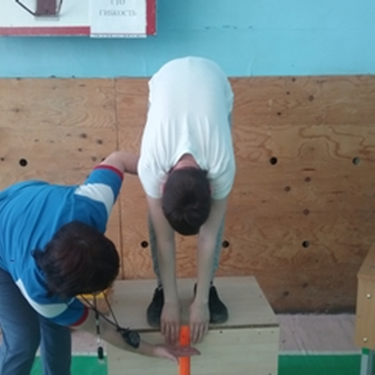 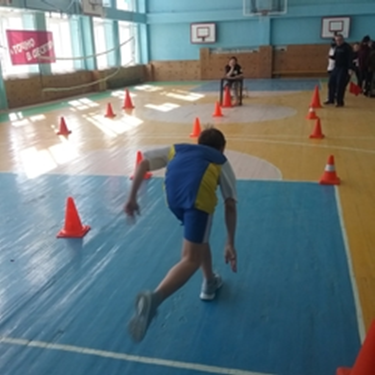 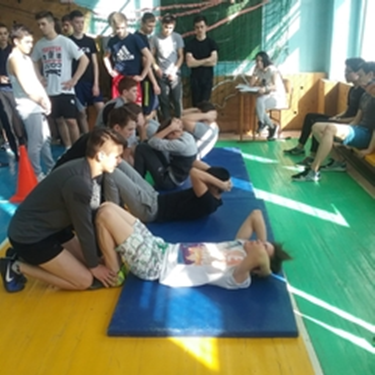 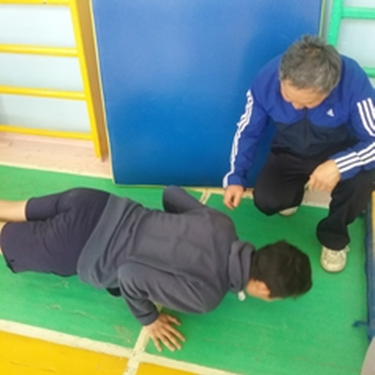 В результате использованных вышеописанных подходов в повышении качества и эффективности урока физической культуры с помощью физических упражнений удается:
- раскрыть всесторонние способности учащихся
- повысить заинтересованность ребят и увлеченность предметом
- научить учащихся быть более уверенными в себе;
- научить учащихся стараться использовать полученные знания в различных ситуациях;
- повысить качество знаний учащихся;
Результатом высоких достижений является качество планирования учебного процесса. А это необходимые направления, структура и качество обучения; рациональное распределение времени на темы учебного материала, логическую организацию формирования навыков и умений; продуманное использование учебной и методической литературы, технических средств обучения и оборудования, использованием различных видов учебной деятельности учащихся, моим личным опытом работы, новейшими образовательными технологиями, использованием оптимальных средств и методов оценки качества образовательного процесса и уровня подготовки выпускника в соответствии с требованиями ФГОС.
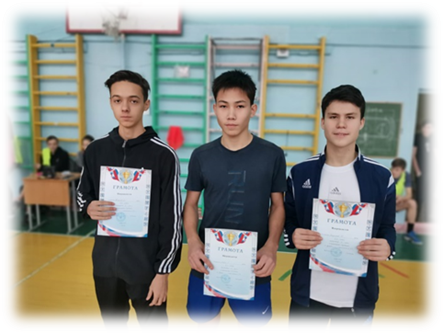 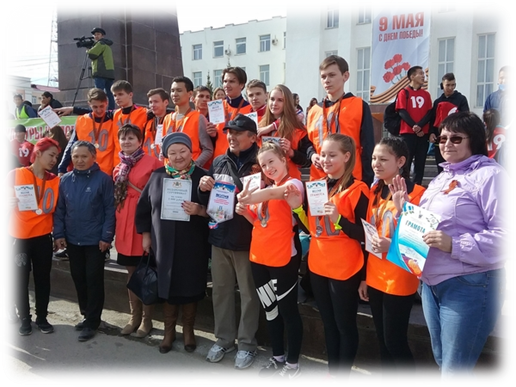 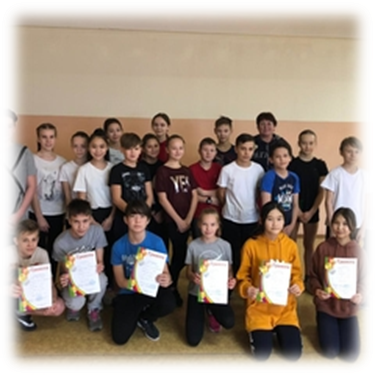 Внеурочная деятельность направлена на достижение образовательных результатов, заявленных ФГОС. Она способствует решению, тех образовательных задач, которые не удается решить на уроке. Но позволяет определить основную цель внеурочной деятельности: воспитание здоровой, духовно-нравственной, социально-активной, интеллектуально-развитой, культурной личности учащихся.
Достижения и учителя физической культуры отражаются в результатах и достижениях его обучающихся. Мои учащиеся участвуют в различных школьных, муниципальных, республиканских соревнованиях: олимпиаде по предмету разных уровней, баскетболу, волейболу, лыжных гонках, ориентировании, стрельбе, легкой атлетике и других видах спорта. Являются не однократными победителями и призерами.
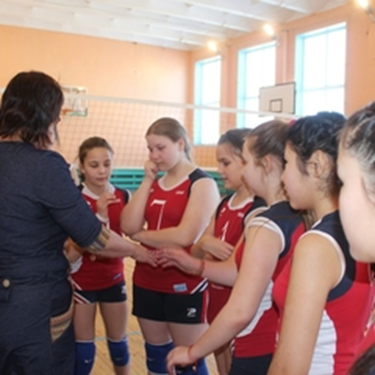 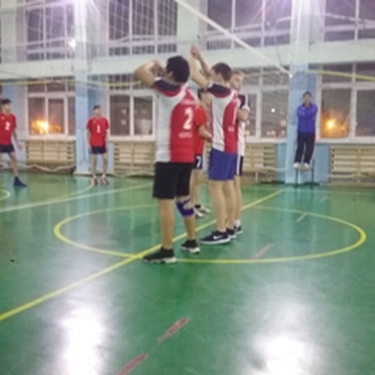 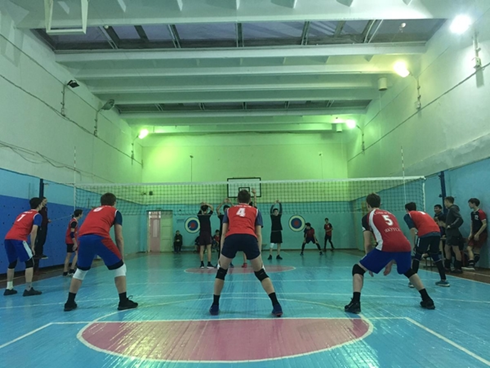 Олимпиада по физической культуре
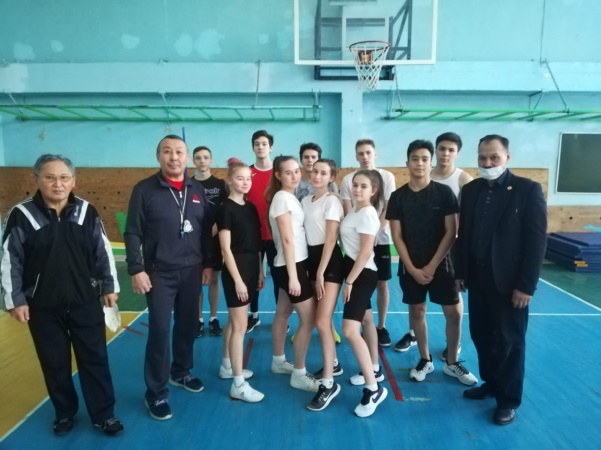 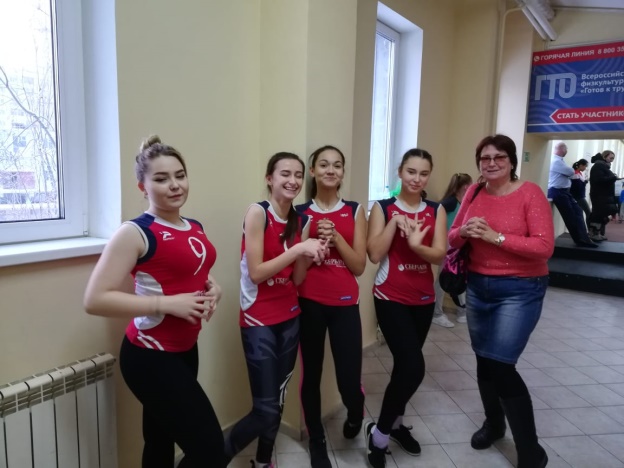 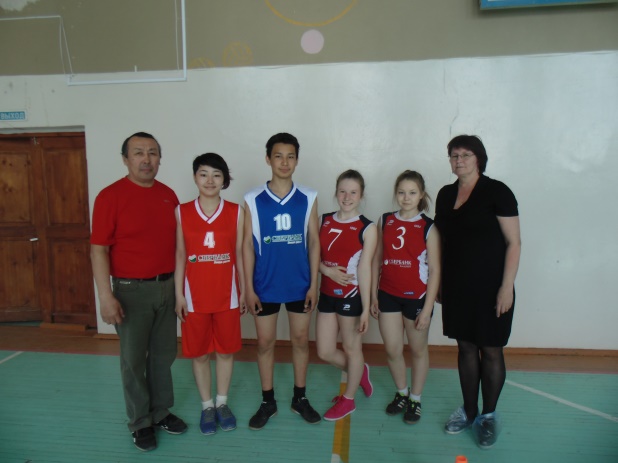 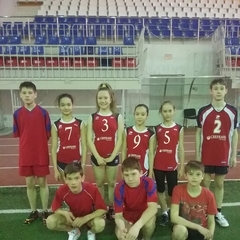 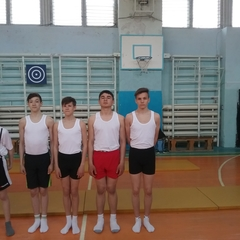 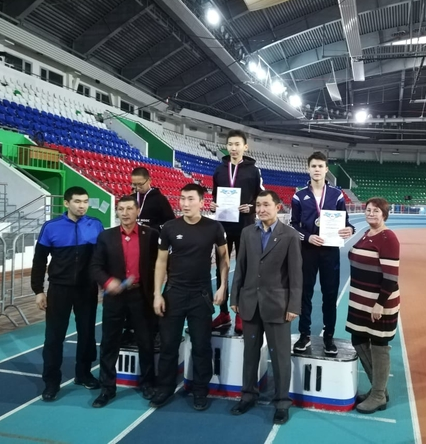 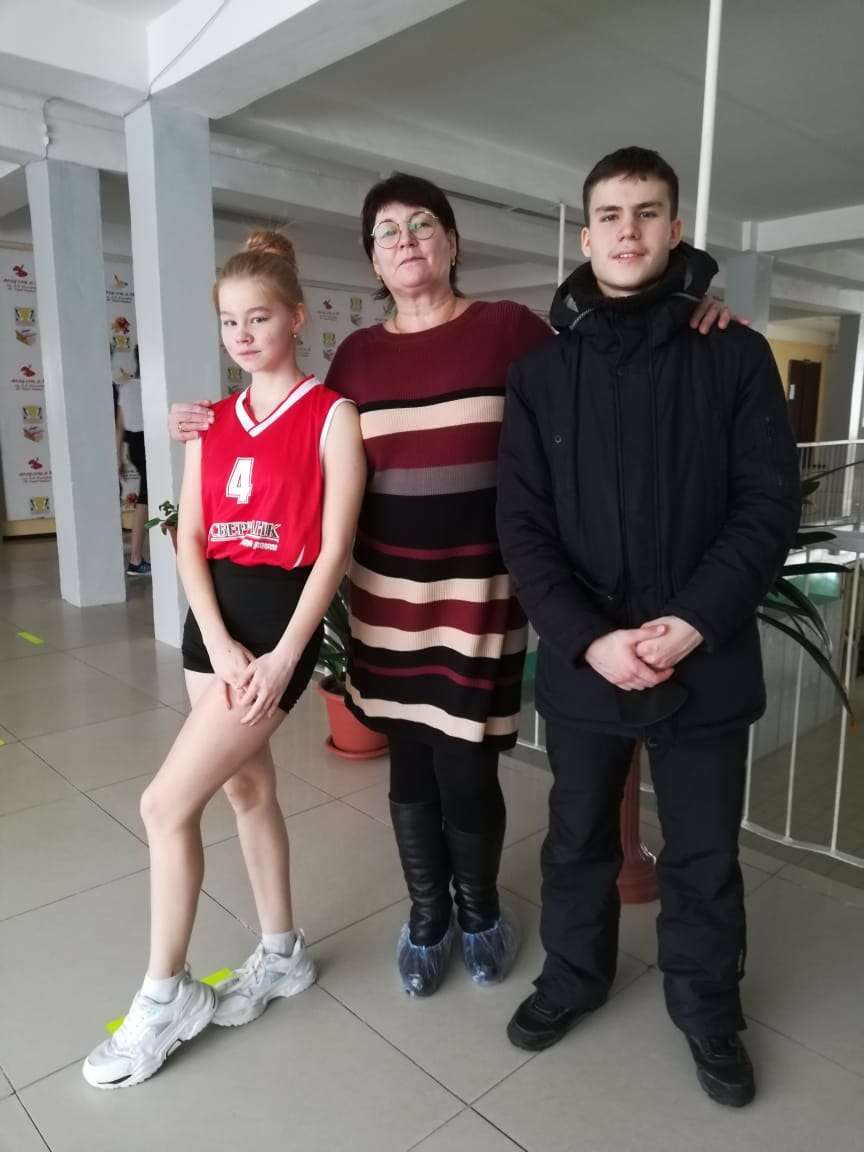 ГТО
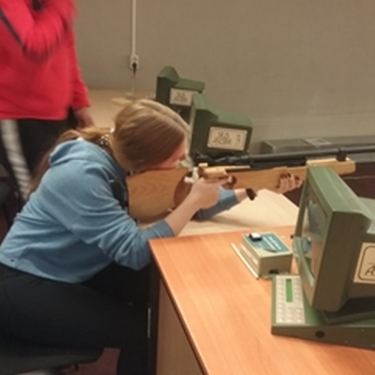 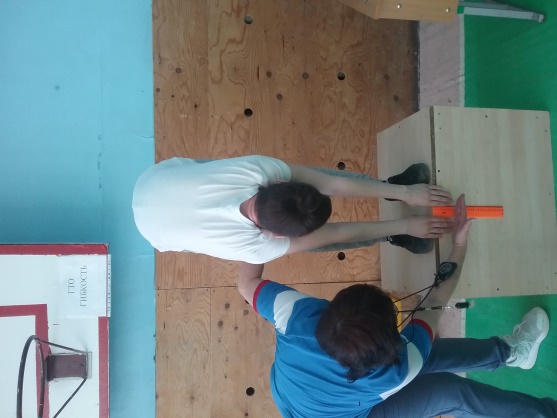 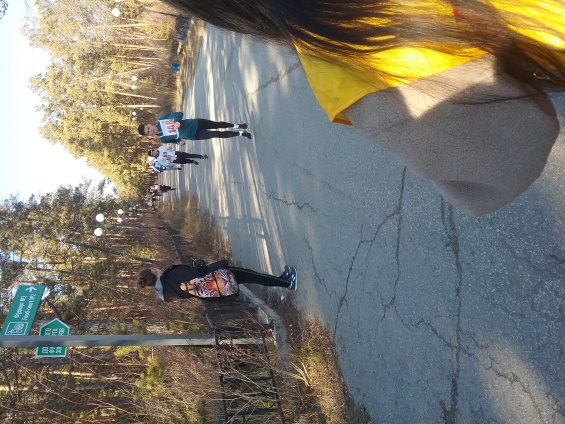 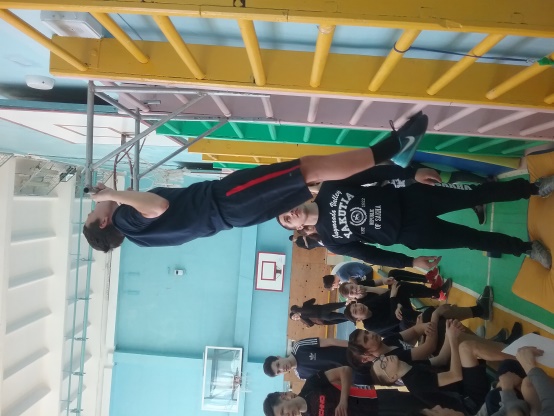 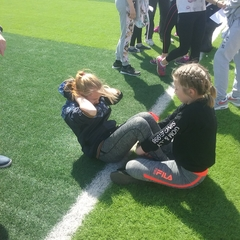 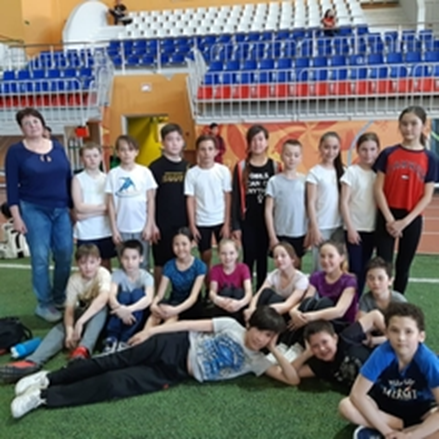 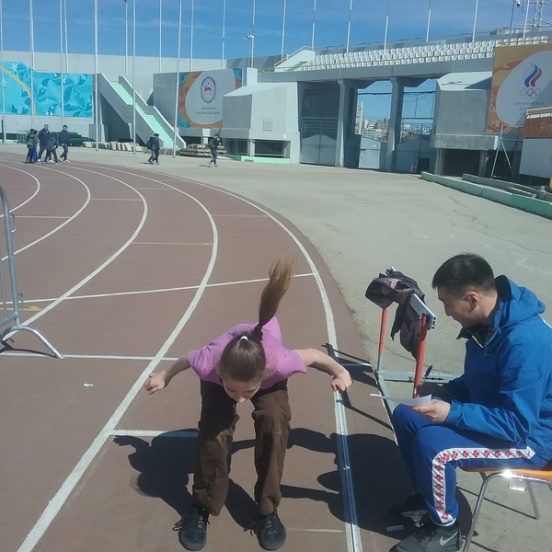 Лыжные гонки
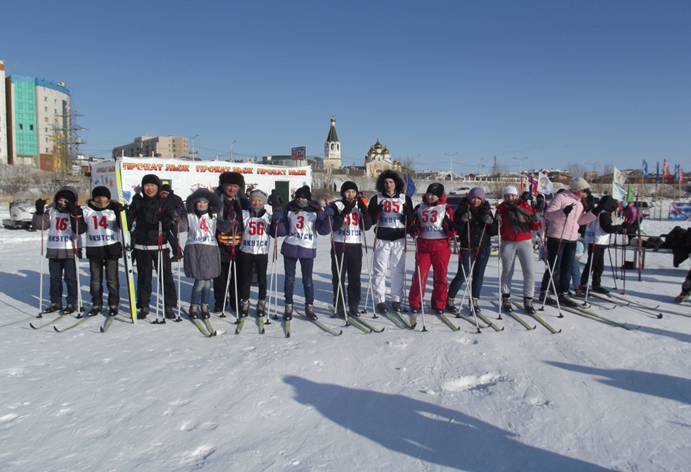 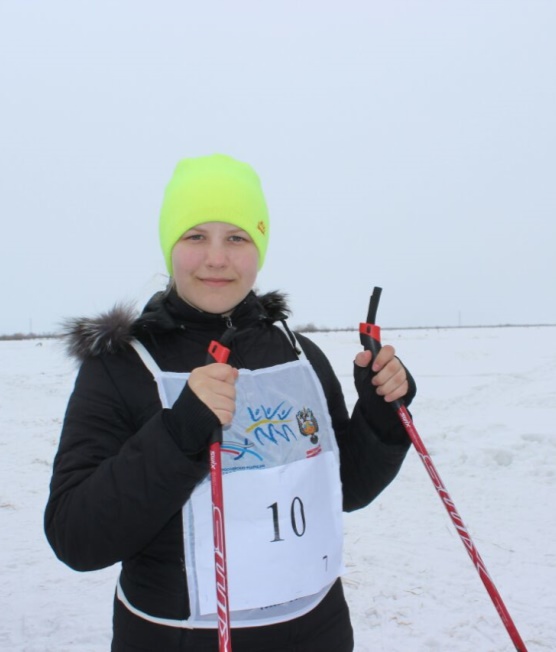 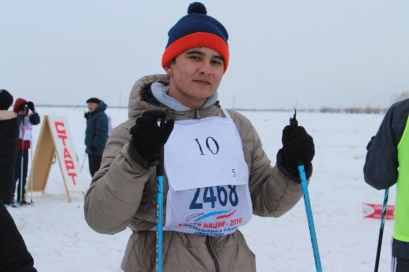 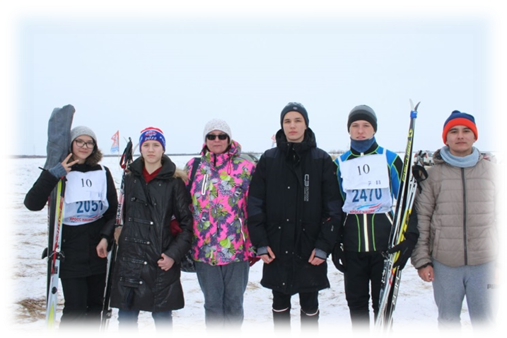 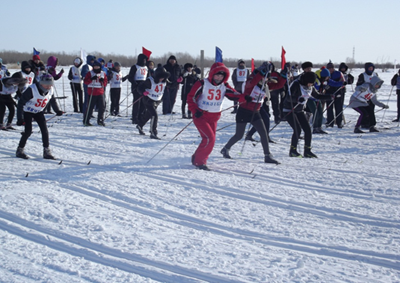 Футбол
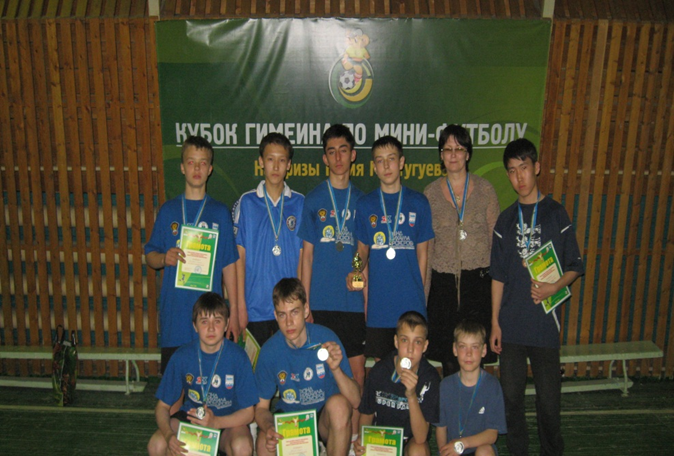 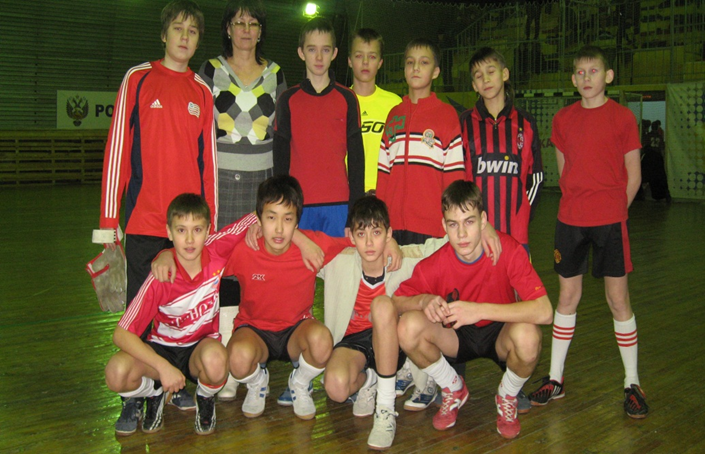 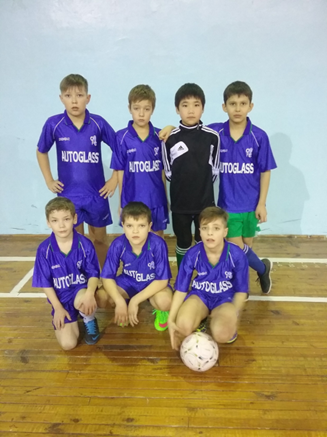 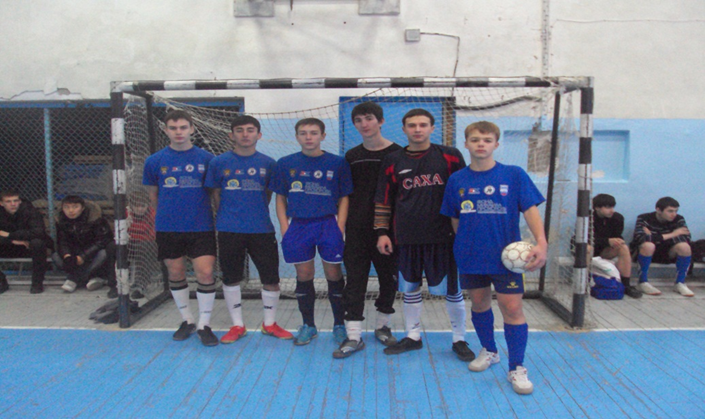 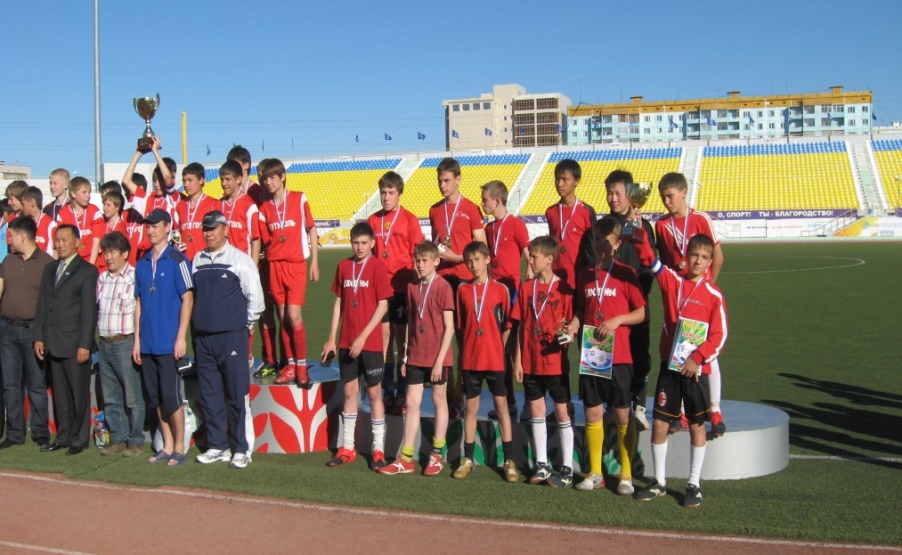 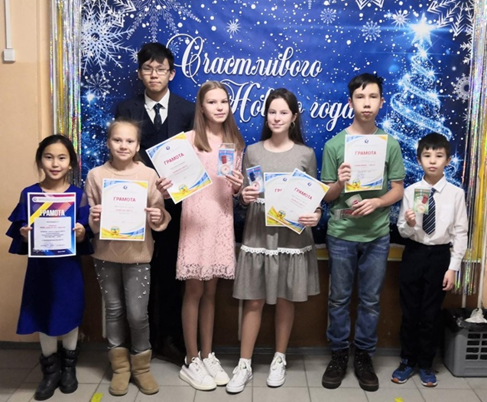 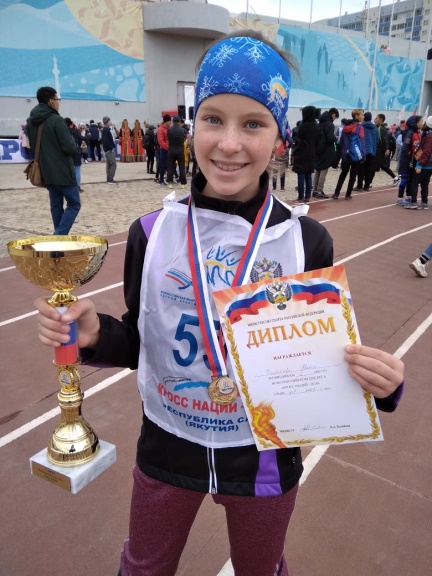 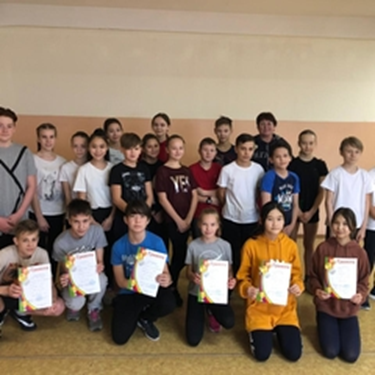 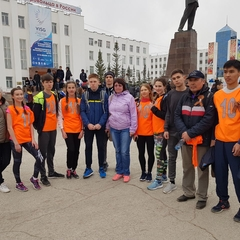 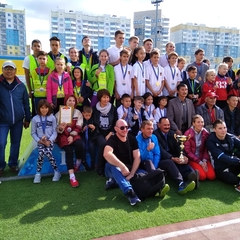 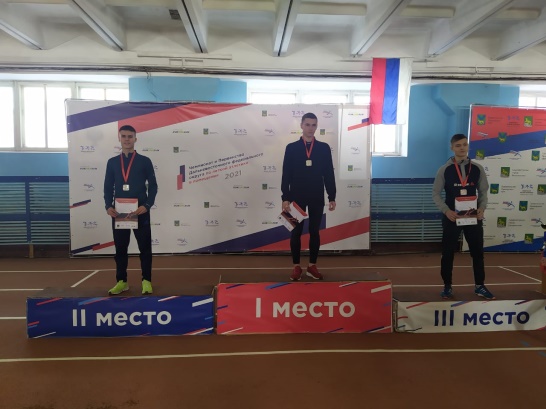 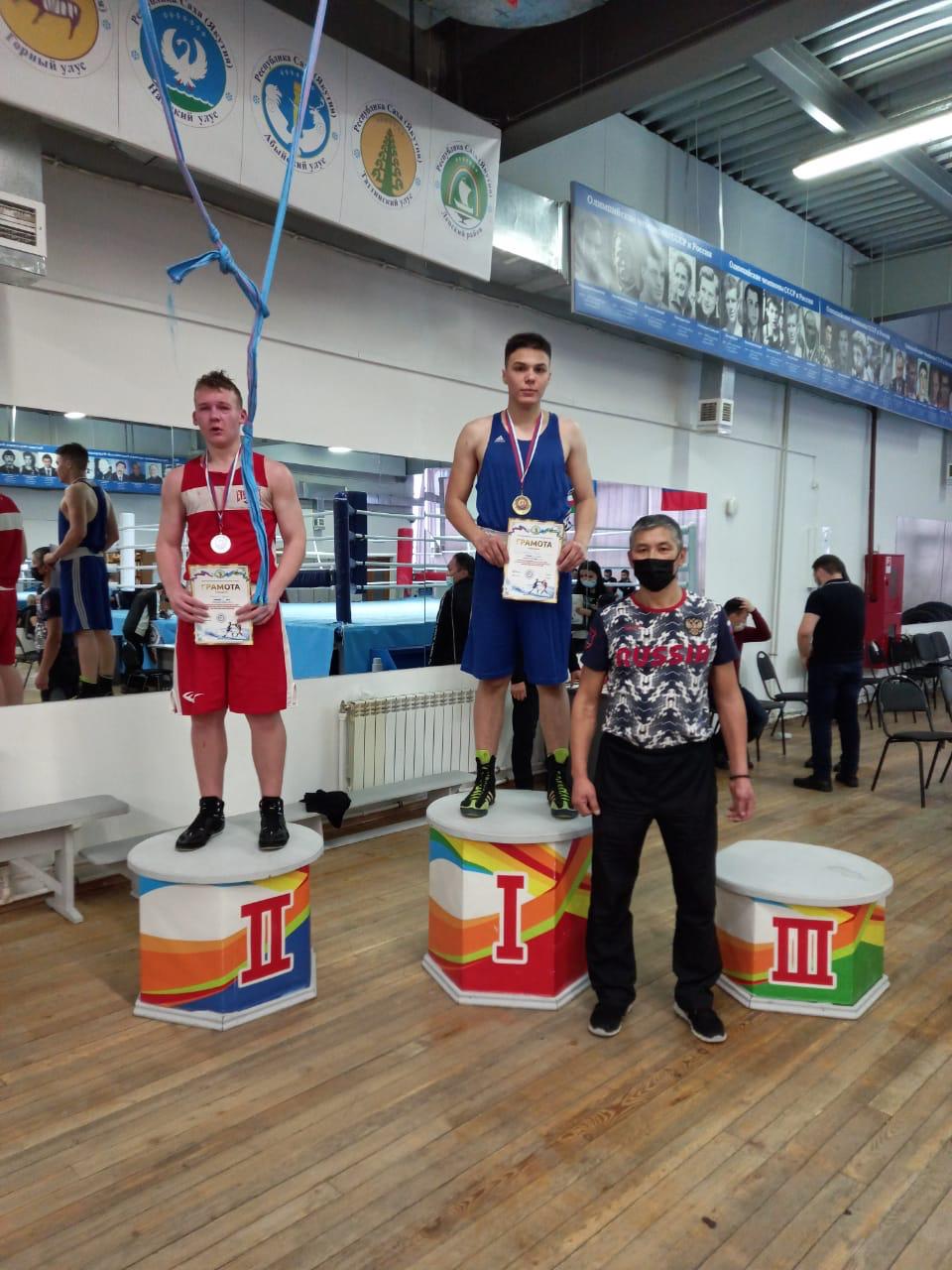 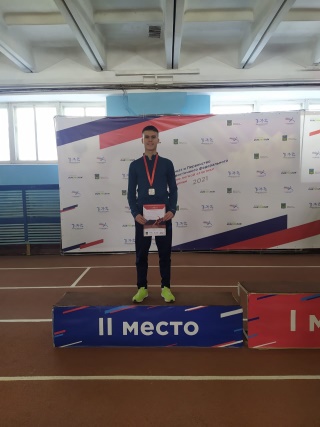 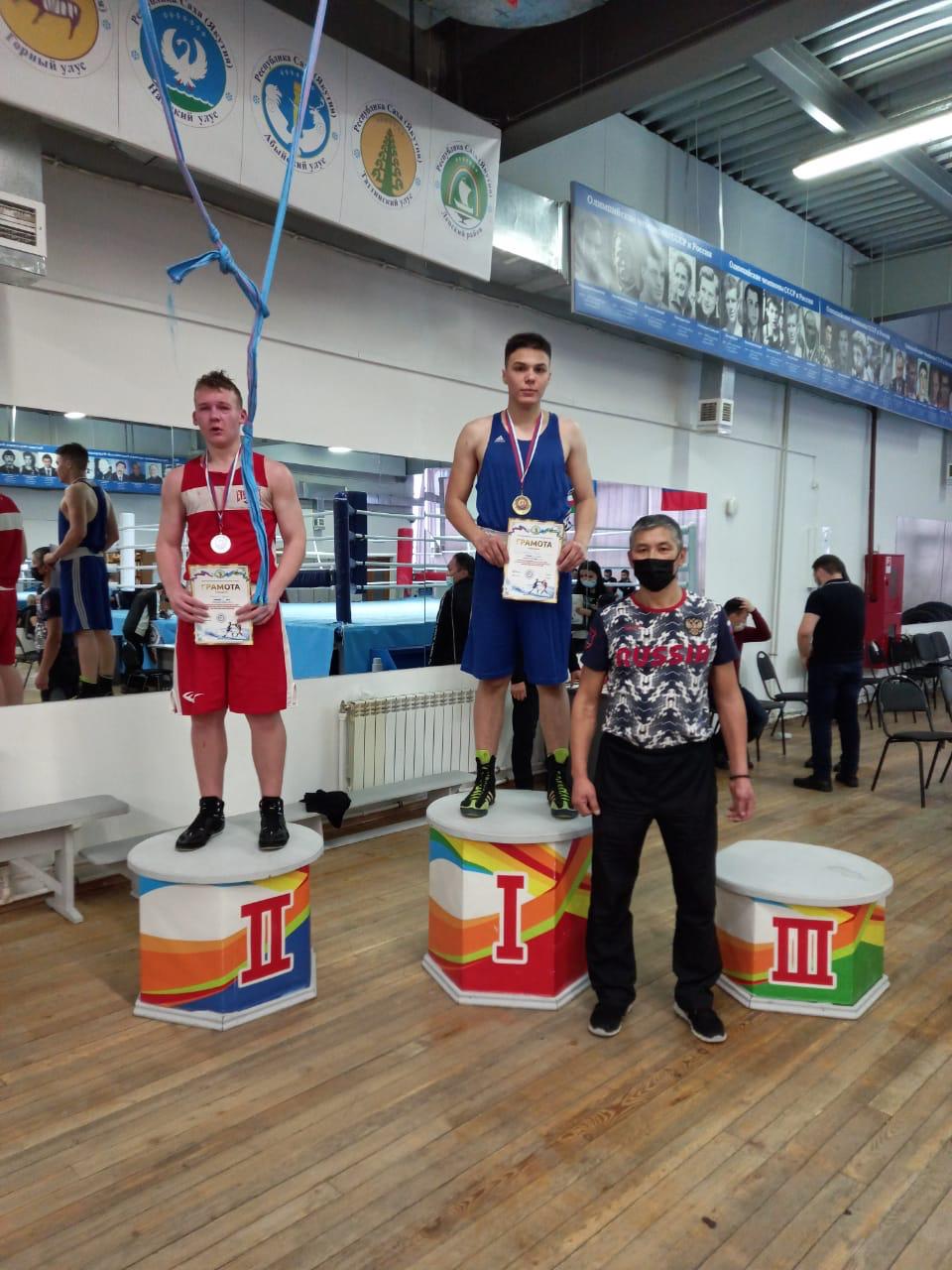